Dowry
Dr.Binu K
Assistant Professor  
Department of Sociology
St. Mary’s College
Thrissur-680020
Kerala
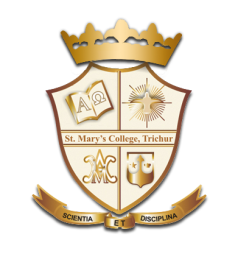 Definition
The property which a man receiving  form his wife at the time of marriage – Max Radin
The property that is given  to a woman at the time of marriage-Encyclopedia Britannica 
Gifts and valuables received in marriage by the bride , the bridegroom and his relatives- Rah Ahuja
Dowry,Dr.Binu K,St.Mary’s College
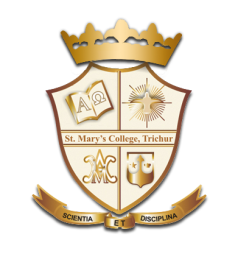 Causes
Pressure of the caste system
Aspiration to establish marital relationship with rich family
False conception
Heterogamous marriage system
dowry as a long standing social custom
Impact of the vicious circle which dowry
Practice of child marriage
Dowry,Dr.Binu K,St.Mary’s College
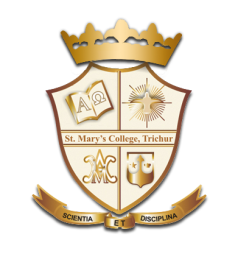 Arguments in favor of dowry
Dowry helps newly married couple to establish their family
Provides hopes of marriage for ugly looking girls 
Supports higher education of poor boys 
Increases  the status of women in family
Promotes inter caste marriages
Dowry,Dr.Binu K,St.Mary’s College
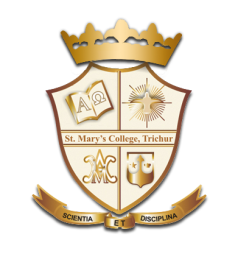 Evil Effects of Dowry
Dowry causes great economic burden on brides family
Dowry lowers the status of women and damages her dignity
Dowry causing child marriages
Dowry harassment and murders 
Dowry leading to immorality
Dowry,Dr.Binu K,St.Mary’s College
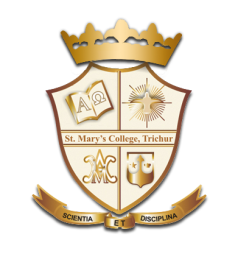 Remedial Measures
Propaganda and publicity against dowry
Creating public opinion and rousing social conscience
Encouraging inter-caste marriages 
An appeal to the idealism of the youth 
Role of voluntary  associations
Education and  Socialization  
Gender equity
Dowry,Dr.Binu K,St.Mary’s College